WARM-UP
LIKE OR DISLIKE?
love
fancy
like
detest
dislike
enjoy
hate
prefer
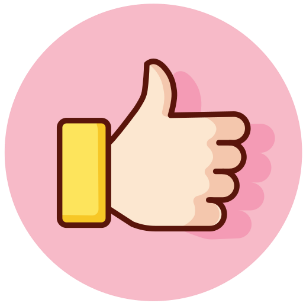 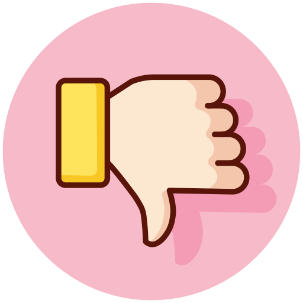 love
like
detest
dislike
hate
fancy
enjoy
prefer
Verbs of liking
Verbs of disliking
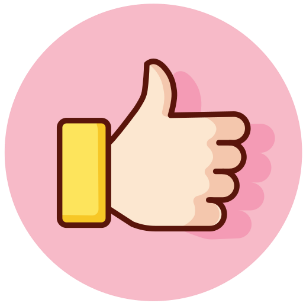 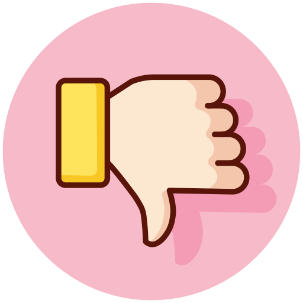 love
like
detest
dislike
hate
fancy
enjoy
How to use them?
Can you add more?
prefer
UNIT 1: LEISURE TIME
LESSON 3: A CLOSER LOOK 2
OBJECTIVES
By the end of the lesson, students will be able to:
use the verbs of liking and disliking with gerunds and to-infinitive
Verbs of liking/disliking + gerunds (V-ing)
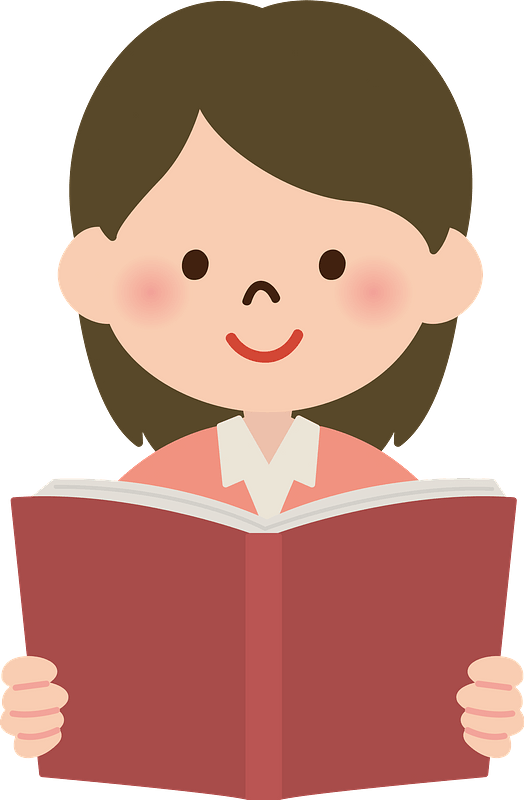 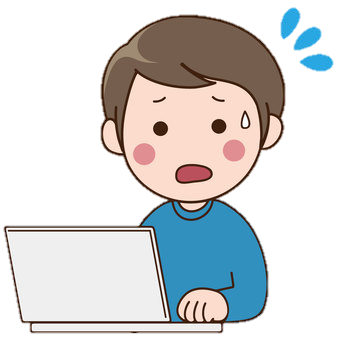 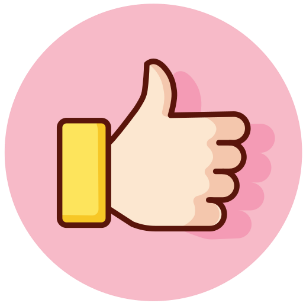 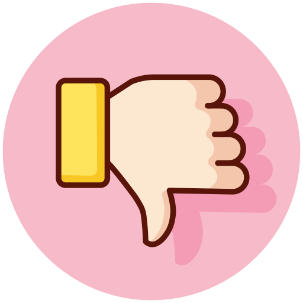 She likes reading book.
He dislikes surfing the Internet.
V-ing
V-ing
[Speaker Notes: Ask Ss to make a sentence]
1
She likes reading book.
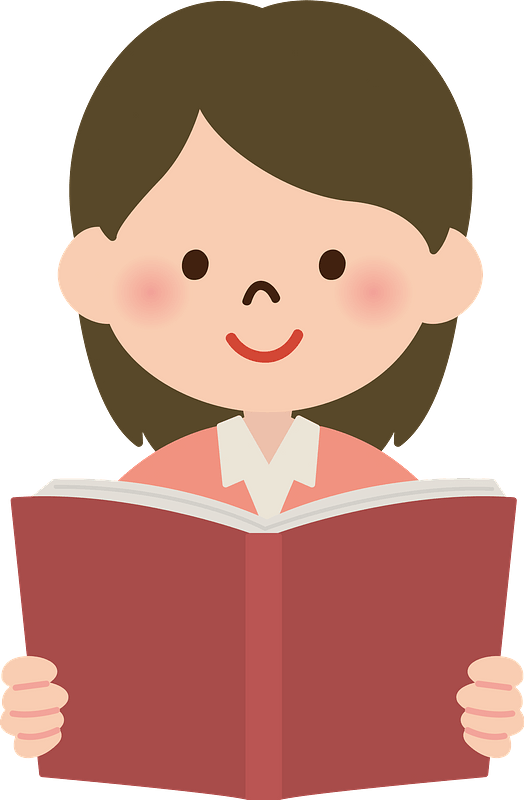 2
She likes to read book.
to V
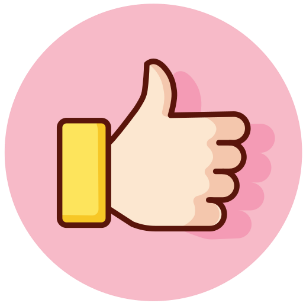 Some verbs of liking/ disliking + gerunds/ to infinitives
Ex 1. (P.11) Work in pairs. Put the verbs into the correct column.
love
fancy
like
detest
dislike
enjoy
hate
prefer
like
detest
fancy
love
dislike
enjoy
hate
prefer
Ex 2. (P.11) Choose the correct answer A, B, C or D.
1. I love ______, so in my leisure time, I go to some villages near Ha Noi to relax and enjoy the outdoors. 
A. travelling 		B. travelled 		C. a travel 
2. Tom enjoys ______ puzzles, especially Sudoku.A. doing 			B. do 			C. to do 
3. When do you like ______ TV?A. watched 		B. watch 		C. to watch 
4. Do you fancy ______ to the cinema this weekend? 
A. go 			B. going 			C. to go
5. I detest ______. I think it’s cruel to harm animals.A. hunting 		B. to hunt 		C. hunt
Ex 2. (P.11) Choose the correct answer A, B, C or D.
1. I love ______, so in my leisure time, I go to some villages near Ha Noi to relax and enjoy the outdoors. 
travelling 		B. travelled 		C. a travel 


2. Tom enjoys ______ puzzles, especially Sudoku.A. doing 		B. do 			C. to do
love
love + V-ing/ to V
enjoys
enjoy + V-ing
Ex 2. (P.11) Choose the correct answer A, B, C or D.
3. When do you like ______ TV?A. watched 		B. watch 		C. to watch
 
4. Do you fancy ______ to the cinema this weekend? 
go 			B. going 			C. to go

5. I detest ______. I think it’s cruel to harm animals.A. hunting 		B. to hunt 		C. hunt
like
like + V-ing/ to V
fancy
fancy + V-ing
detest
detest + V-ing
GAME: TYPHOON
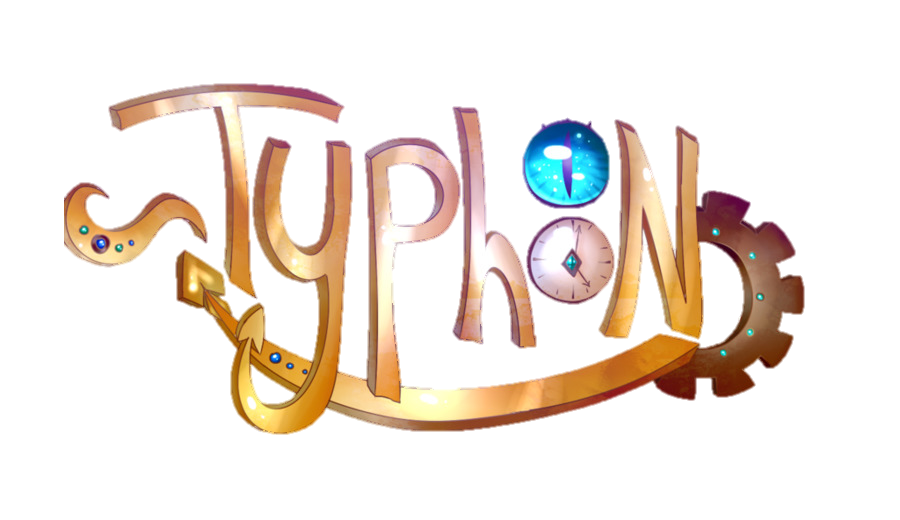 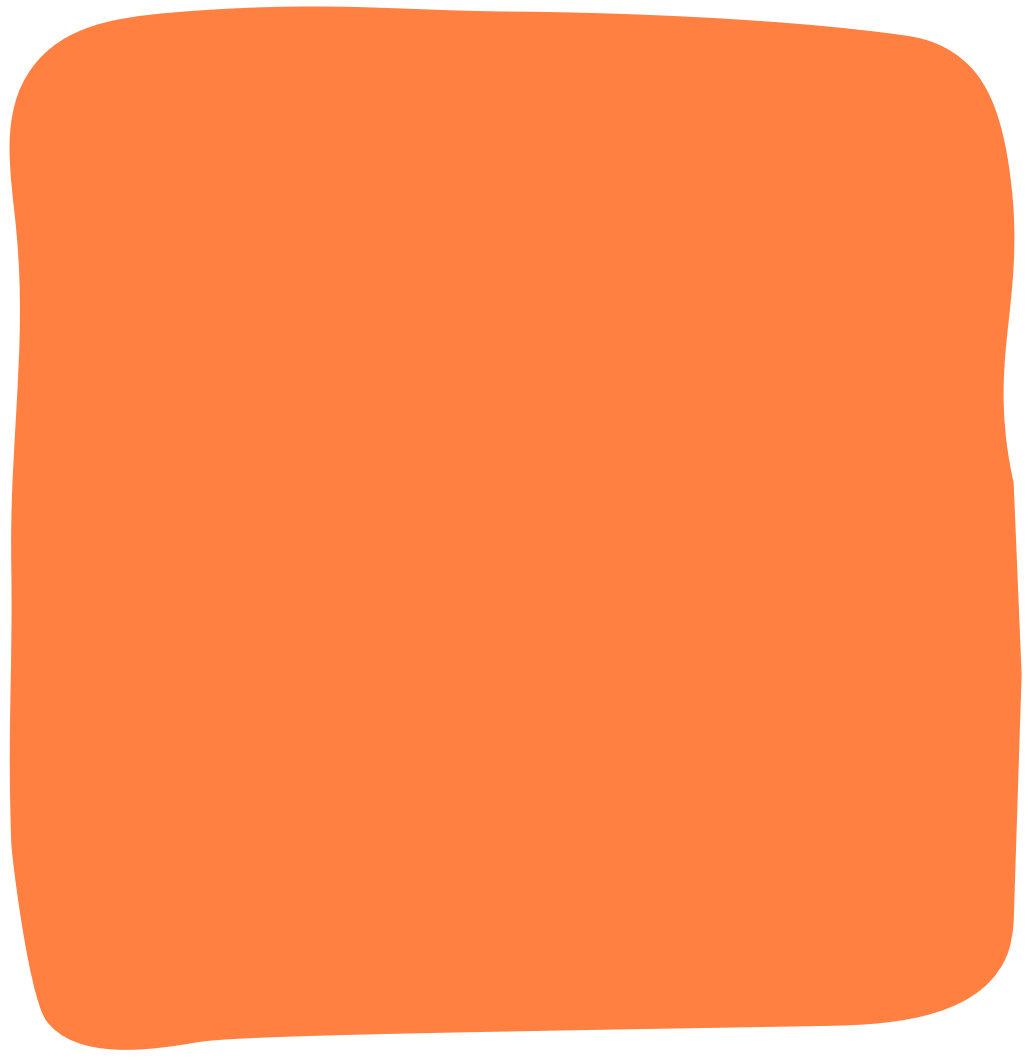 Pick a box
Answer the question
Get a random prize below
The winning team has the most points
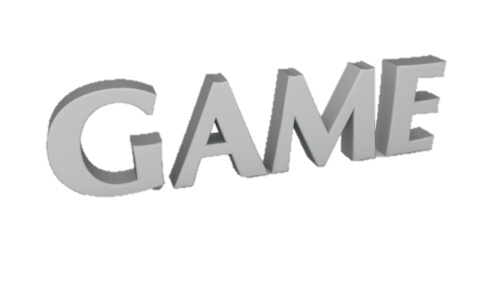 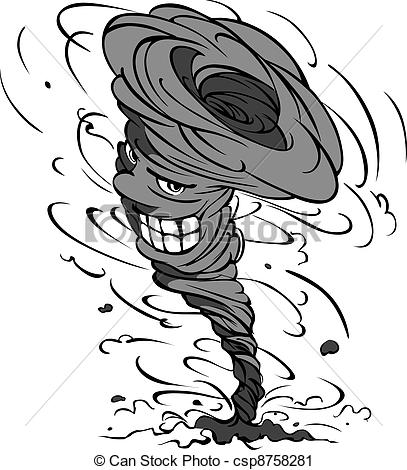 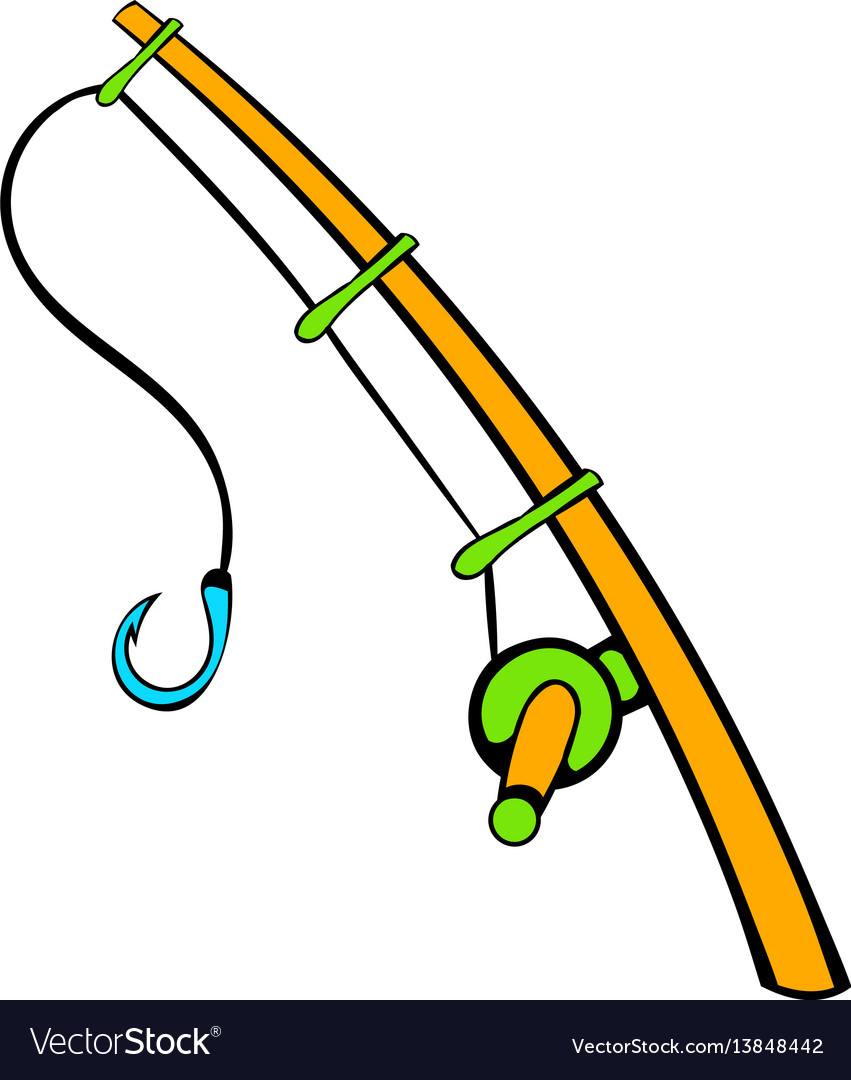 10
Swap point
Your point
Blow friend’s point
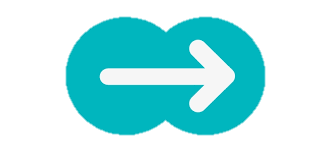 PICK A BOX
10
1
20
2
3
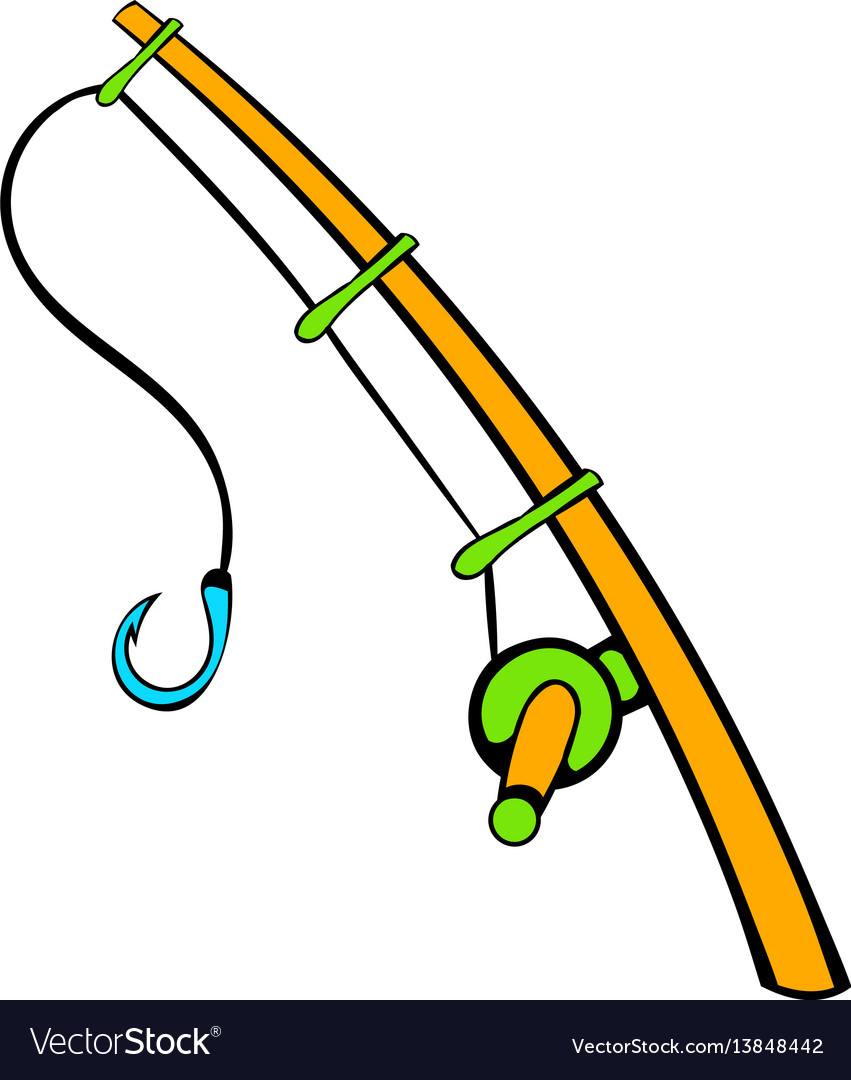 20
4
5
10
6
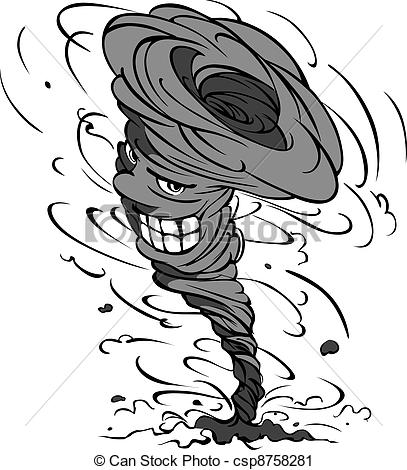 Finish the sentence.
likes surfing the Internet/
likes to surf the Internet
1. Mark _________________. (like)
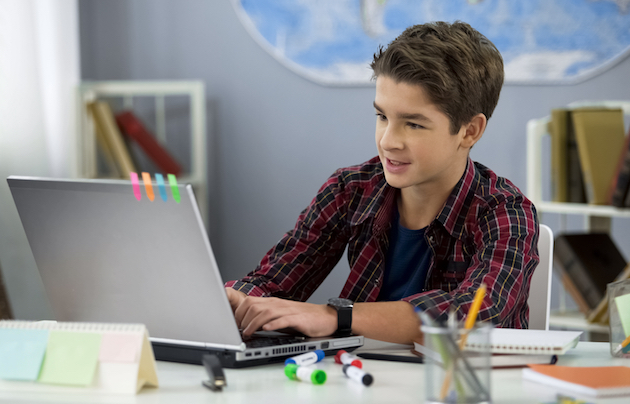 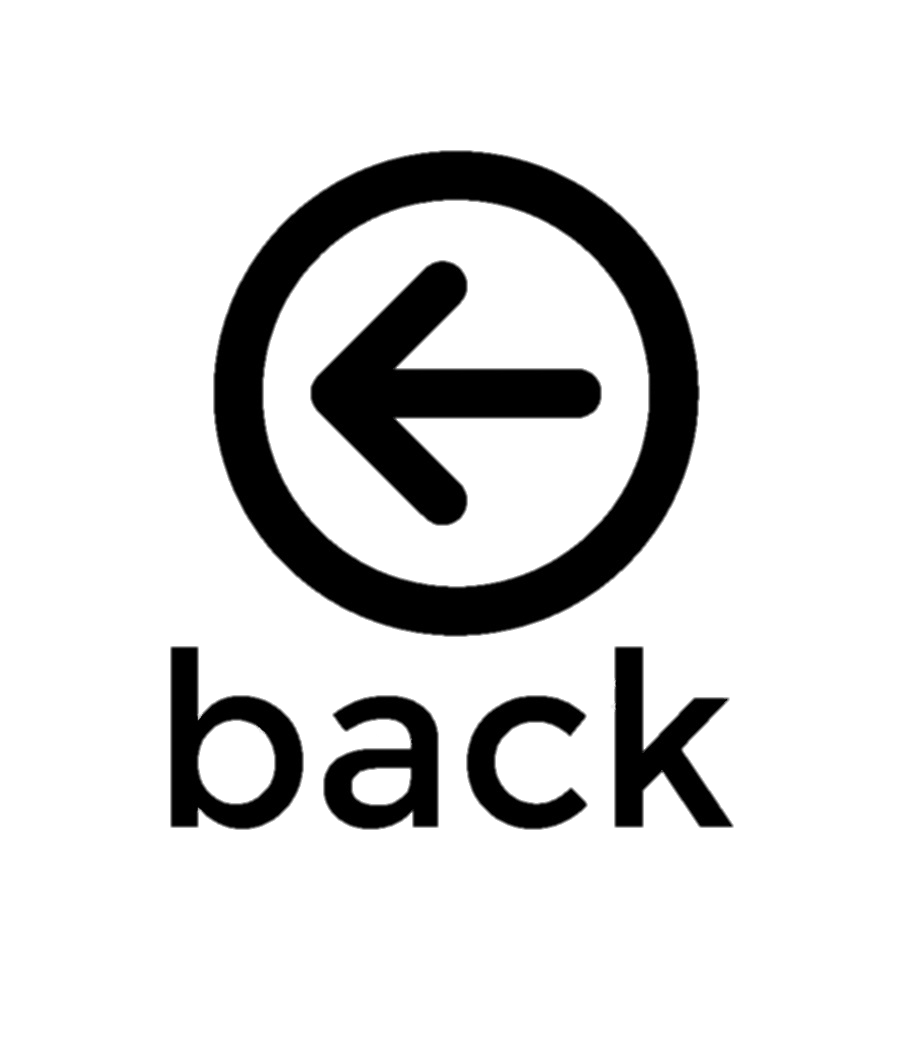 Finish the sentence.
enjoy knitting
2. The girls ________________. (enjoy)
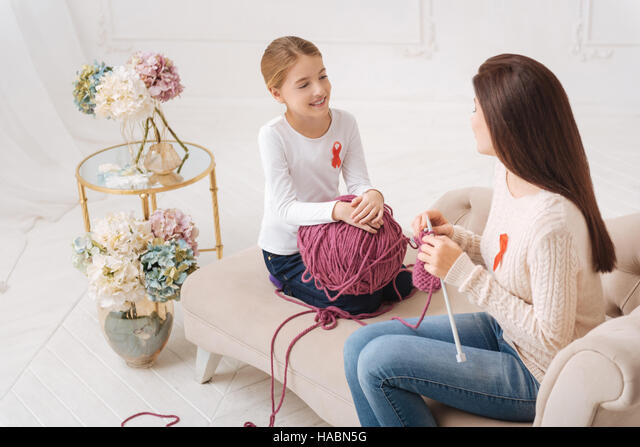 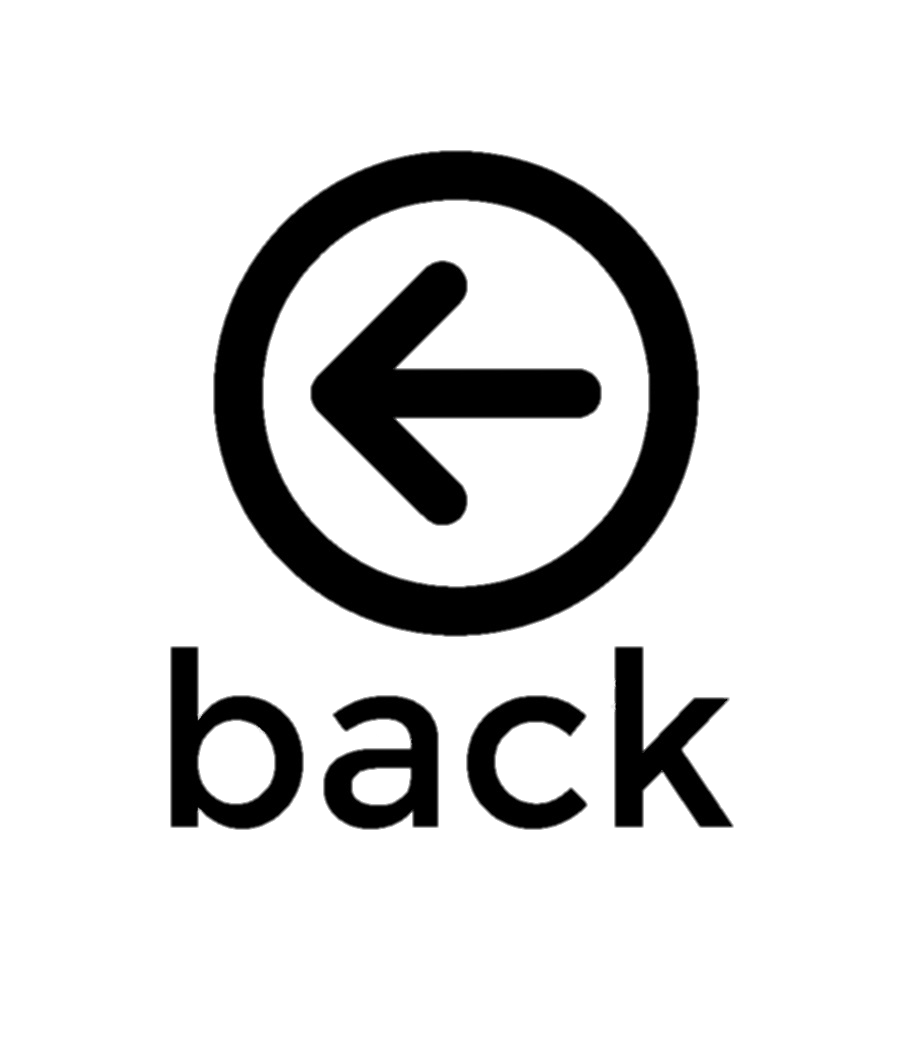 Finish the sentence.
dislikes cooking
3. My cousin ________________. (dislike)
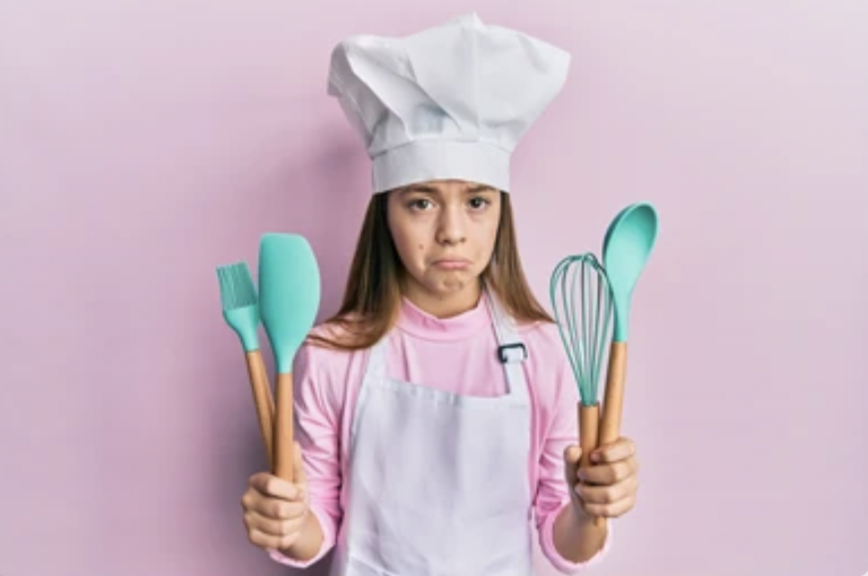 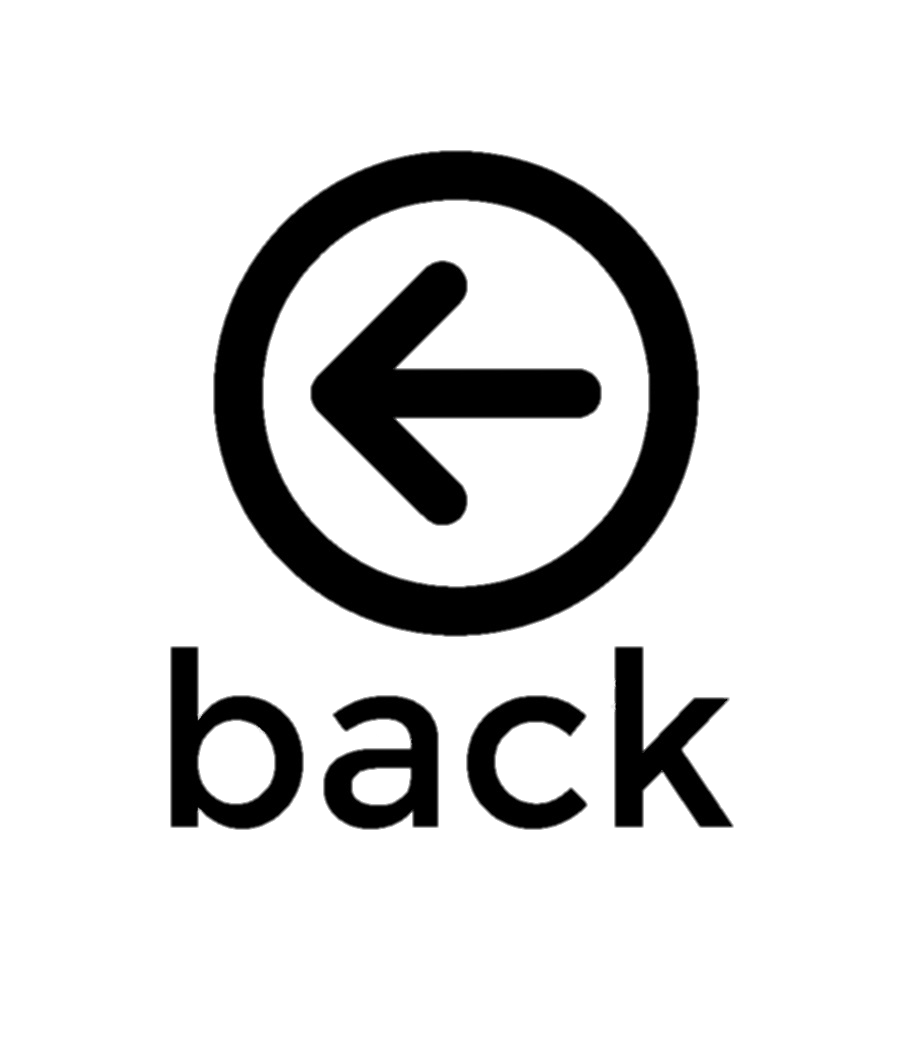 Finish the sentence.
hates going shopping/
hates to go shopping
4. My father ________________. (hate)
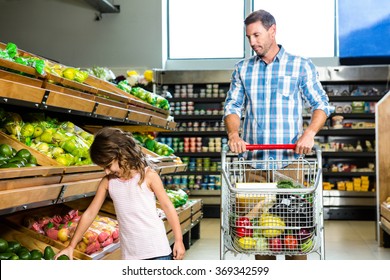 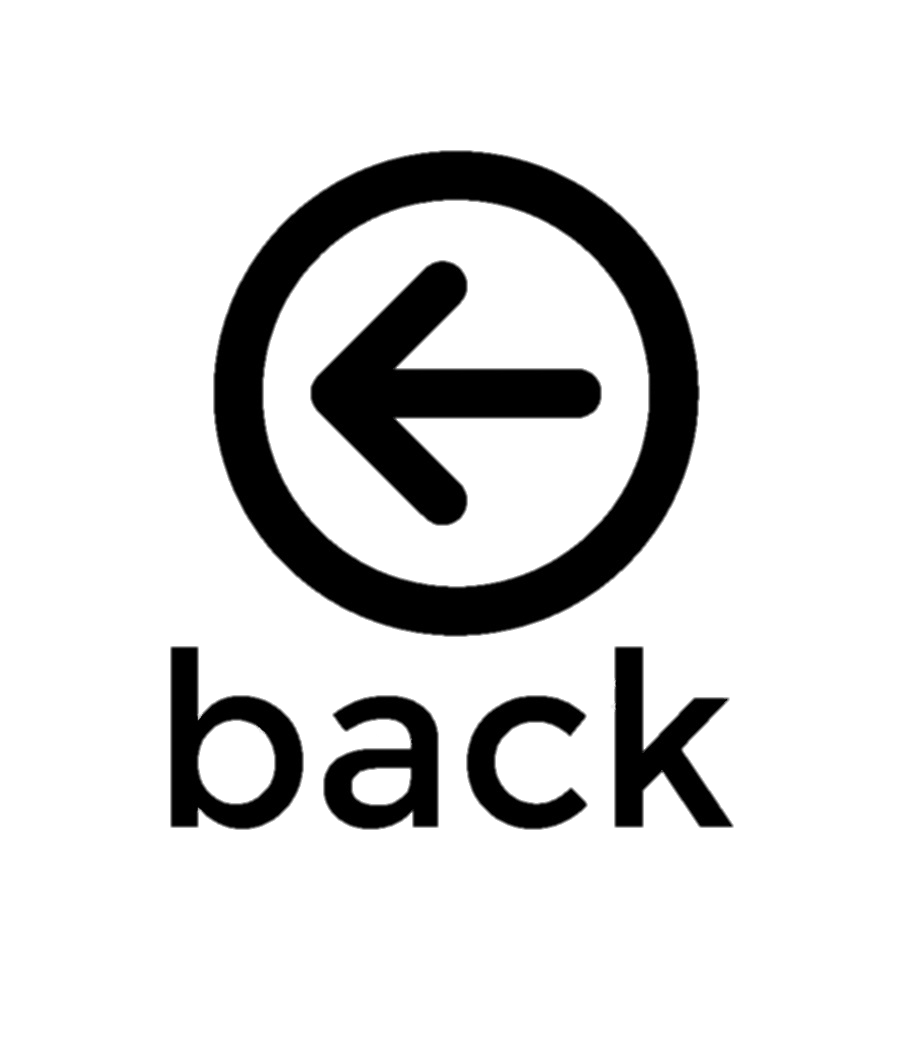 Finish the sentence.
prefer doing puzzles/
prefer to do puzzles
5. Tom and his sister ________________. (prefer)
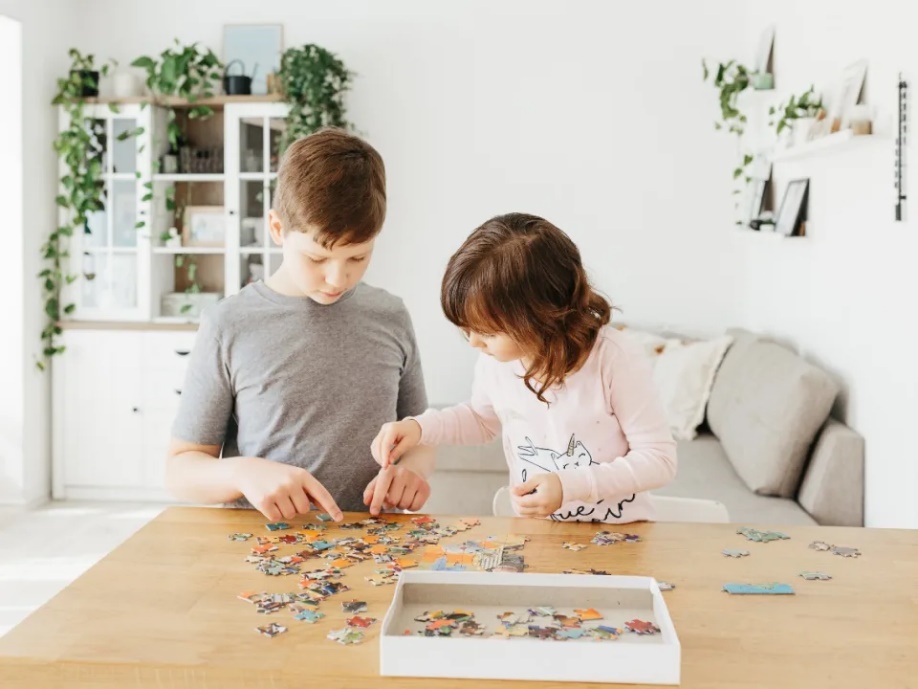 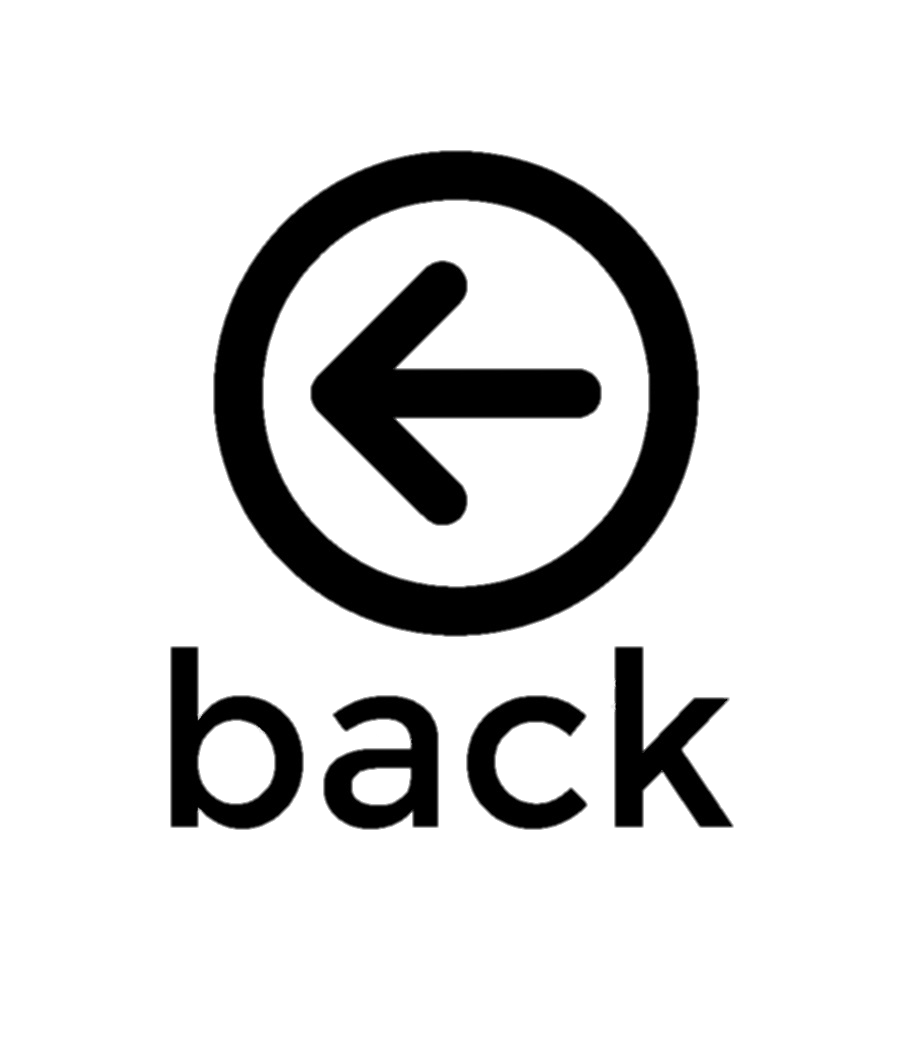 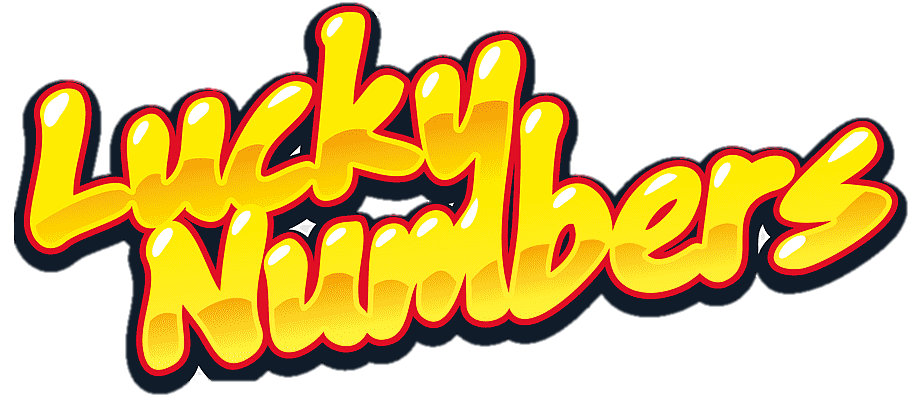 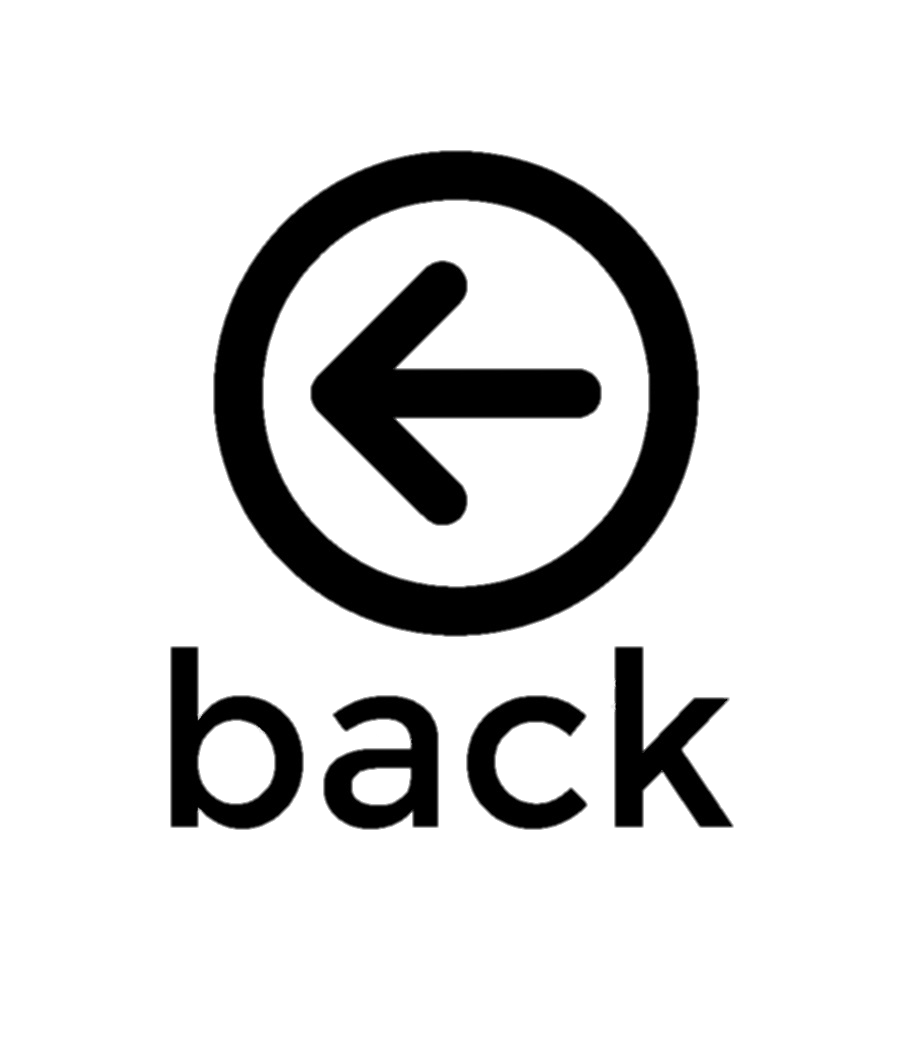 Ex 4. (P.12) Complete the sentences about yourself.
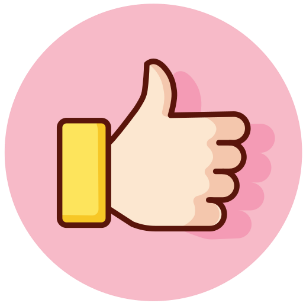 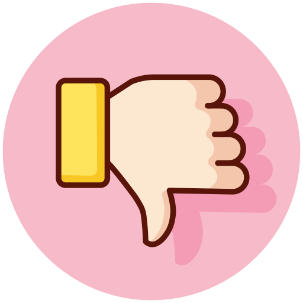 GAME
LIKES & DISLIKES MIMES
Likes & dislikes mimes
  Work in groups. 
  One mimes a leisure activity he/ she likes or dislikes. 
  The others guess the activity by asking YES/NO questions.
A: Do you like surfing the net?B: No, I don’t.C: Do you love messaging your friends? 
B: Yes, I do.
Let’s play in groups!
IT’S SHOW TIME
[Speaker Notes: Play in the whole class.]
WRAP - UP
Choose the correct answer.
My sister fancies ______ flowers.
A. arrange 	     B. arranging 	C. to arrange
1
The children hate _____ swimming. 
A. to go 	     B. to going 	C. go
2
HOMEWORK
Finish Ex 4 (P.12)
Do exercises in your Workbook (Grammar)
Thanks!
Do you have any questions?